РЕПУБЛИКА
МАЂАРСКА
Гордана Васић
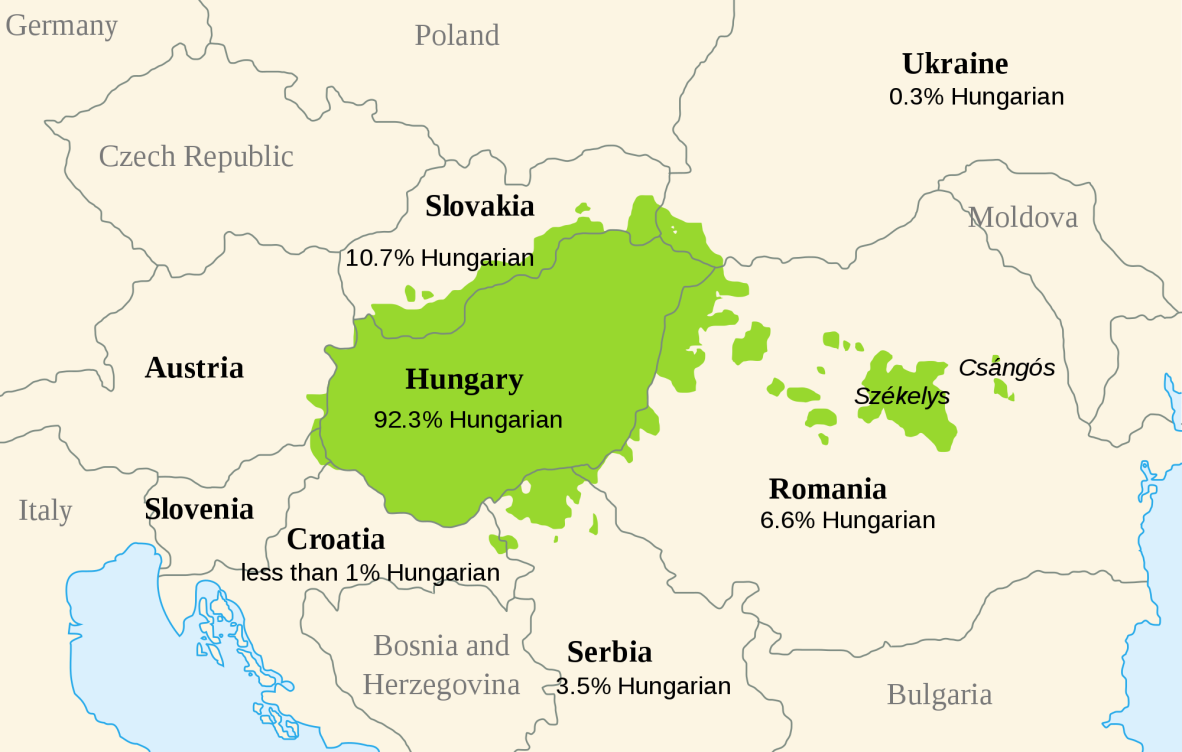 ПОЛОЖАЈ
Панонска земља без излаза на море.
ПРИРОДА
Рељеф је низијски са острвским громадним планинама. Клима је континентална, а веће реке су Дунав и Тиса.
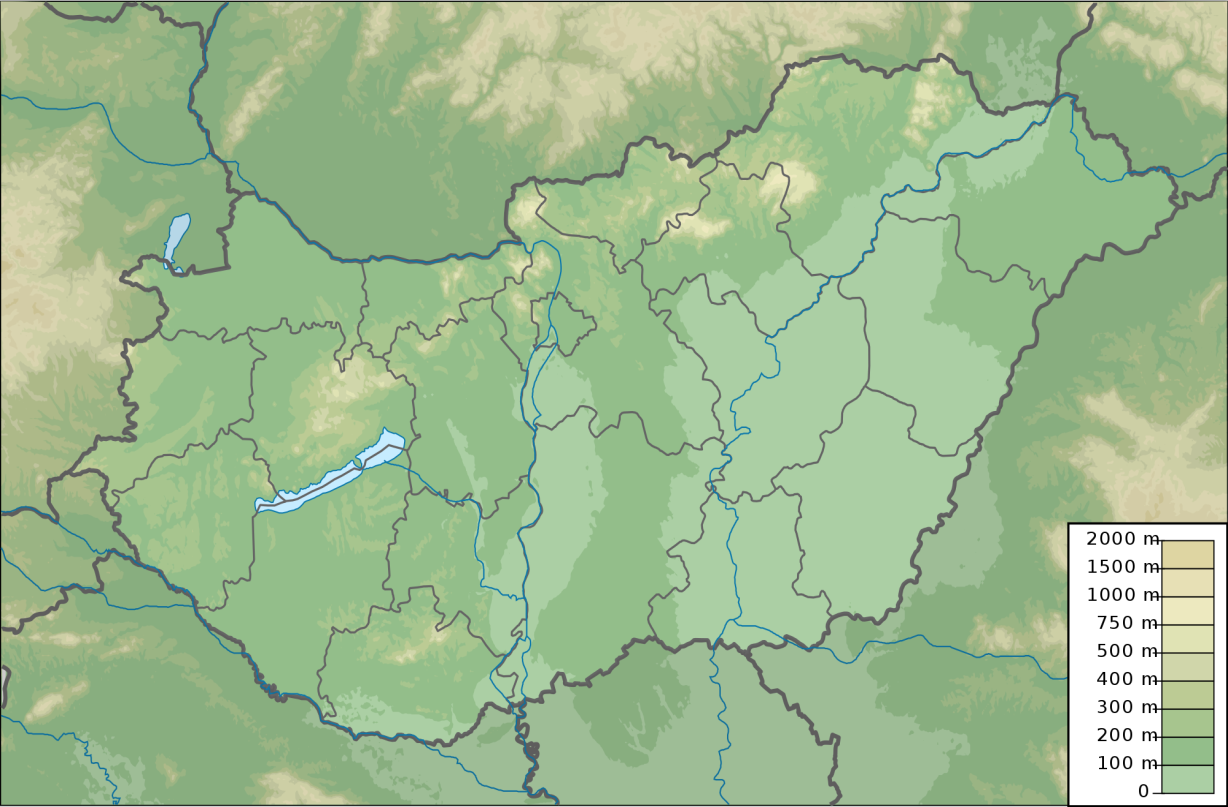 Матра
Бакоњска гора
Тиса
Балатон је тектонско а Нежидерско је ледничко језеро. Панонска низија је интензивно обрађена.
Дунав
Балатон
Алфелд
Мечек
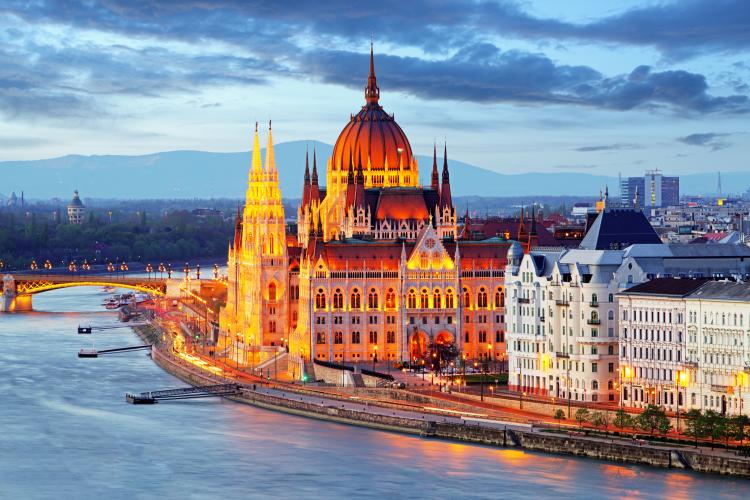 ДРУШТВО
Мађари су  Угро-финског порекла, католичке вере.
Већи градови  Будимпешта,  Печуј, Ђер, Сегедин, Мишколц, Дебрецин.
Будимпешта
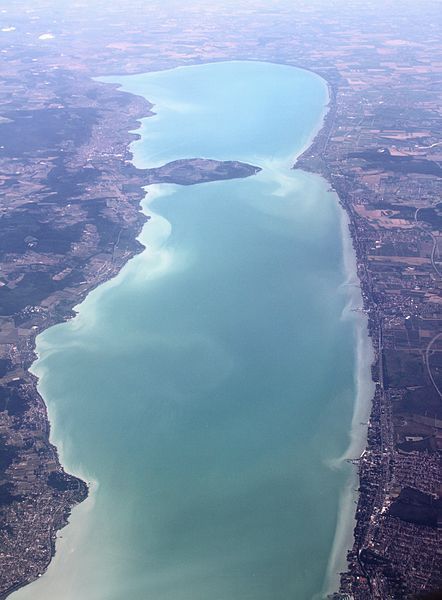 Највеће богатство чине плодно тло, лежишта боксита, мангана, урана...
Мађарска спада у развијене земље .
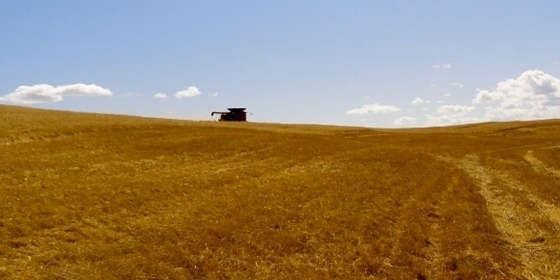 Језеро Балатон
РЕПУБЛИКА РУМУНИЈА
Гордана Васић
ПОЛОЖАЈ
Држава Средње Европе са излазом на Црно море.
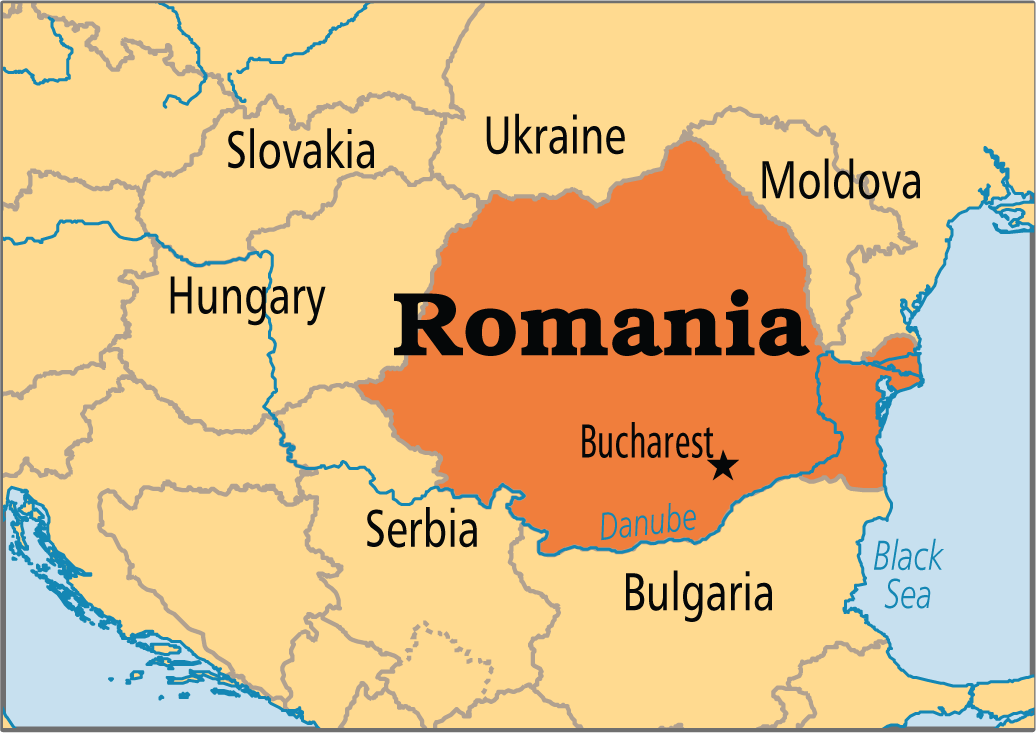 ПРИРОДА
Рељеф чине веначни Карпати, брдовита Трансилванија  и низије Панонска, Влашка и Добруџа.
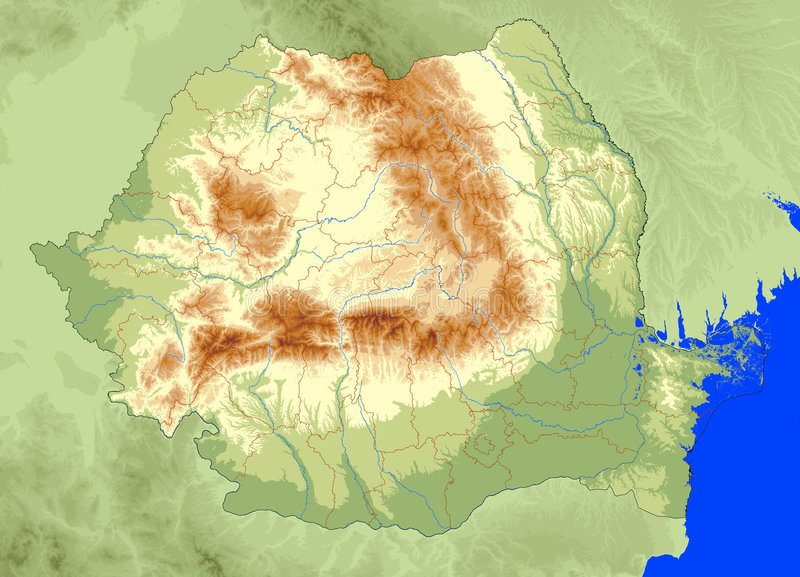 Клима је умереноконтинентална, планинска и хладнија средоземна.
Ердељ
Панонска
низија
Карпати
Веће реке су Дунав, Муреш, Серет.
Добруџа
Вегетацију чине шуме и плодне степе које се интензивно обрађују.
Влашка низија
ДРУШТВО
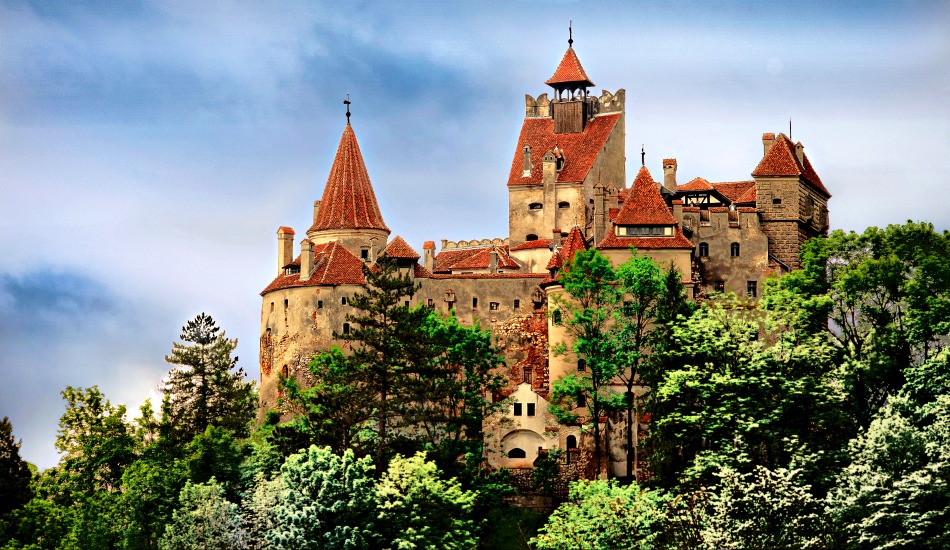 Дракулин замак у Трансилванији
Румуни су Романи. Већи градови су Букурешт, Плоешти, Констанца, Брашов...
Румунија има плодно тло, нафту, гас, руде.
Спада у ред слабије развијених држава ЕУ.
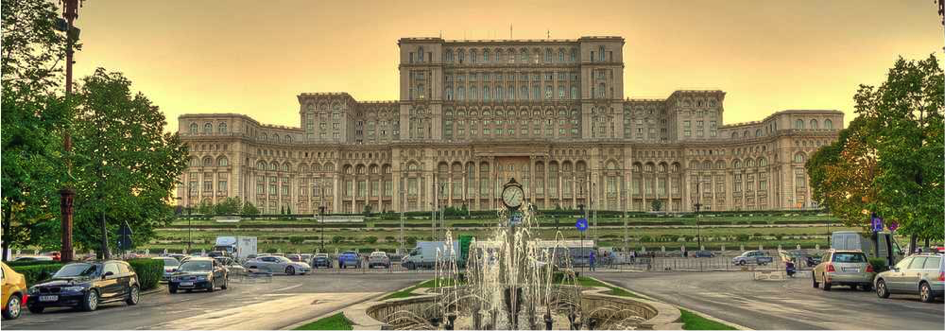 Зграда Румунског парламента у Букурешту